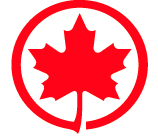 AIR CANADA
Presented by
Simon Foucher
Geneviève Lavigueur
AIR CANADA OVERVIEW
Founded in 1936
Largest Airline in Canada
Four Hubs : Toronto, Vancouver, Montréal & Calgary
In 2013 : 1500 flights to over 326M passengers
Member of Star Alliance Network: 28 airlines affiliated with Aeroplan
Corporate Governance
Corporate Governance
Board
Number of director: 9 (8 independent)
Number of annual meetings: 10
Board tenure has an average of 4.6 years
Retirement policy (75 years old), but board has the right to overrule the guideline
Nomination committee with guidelines
In 2013, only 1 director missed 1 meeting, almost perfect attendance
Corporate Governance
Corporate Social Responsibility
First corporate sustainability report in 2011
Four main sections: safety, environment, employees and community
Safety complies with minimum requirements
CO2 reduction effort achieving efficiency and cutting cost
Unsatisfied employee :
Strikes and Lockouts
75 flights cancelled, pilots called in sick in 2012
Terrorist Act
Risk Management Strategy
The ability to reduce operation costs
Energy prices
Employee and labor relation
Liquidity
Pension
Industry, market and competition
Impact on the business
War
Economy and geo-political conditions
Epidemic Diseases
Currency exchange and interest rates
Interruption or disruption in service
Environmental Factors
Supply Issues
Insurance issues and costs
Changes in demand due to the seasonal nature of the business
Changes in laws and regulations
Customer cancelation, Overload happening, etc
Likelihood of occurrence
Risk Management Strategy
Ownership Structure
Financial Performance
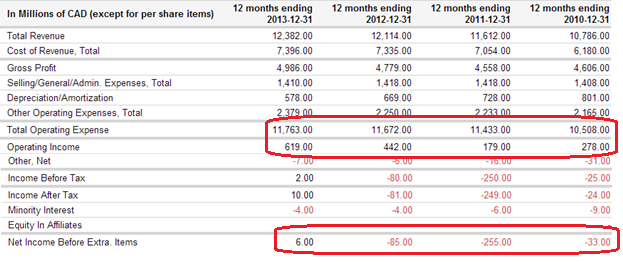 Share Performance
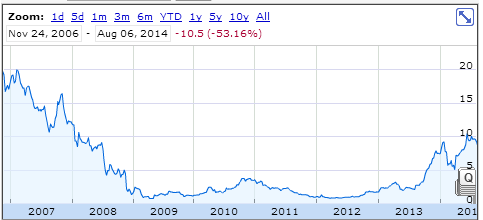 Share Performance
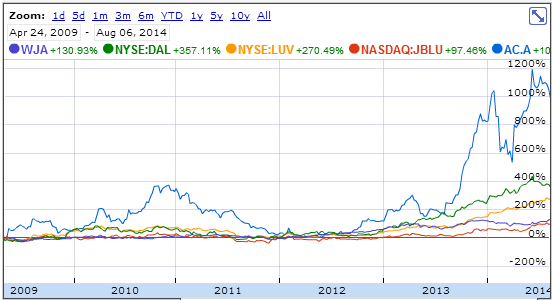 Recommendation – Don’t Buy